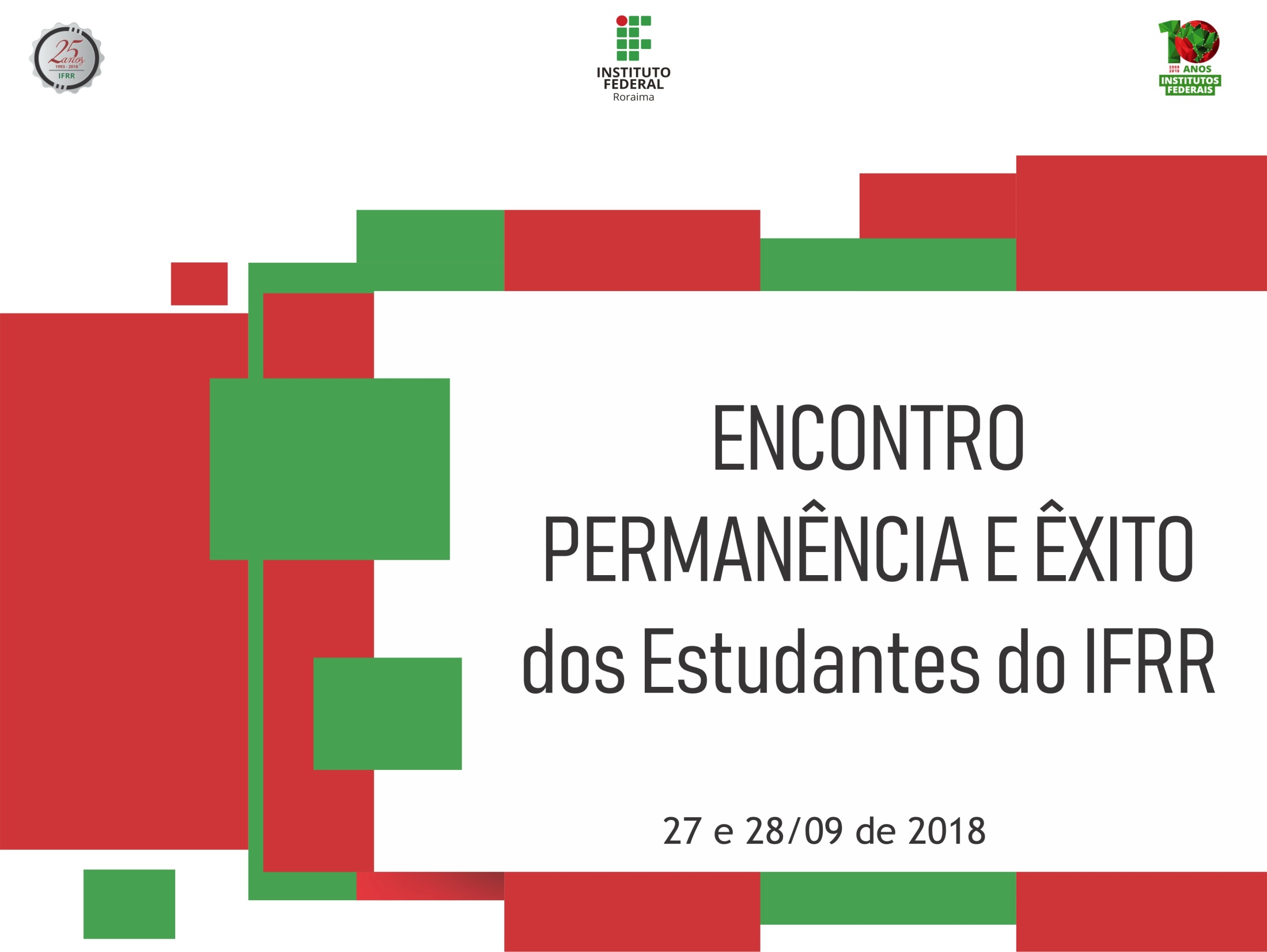 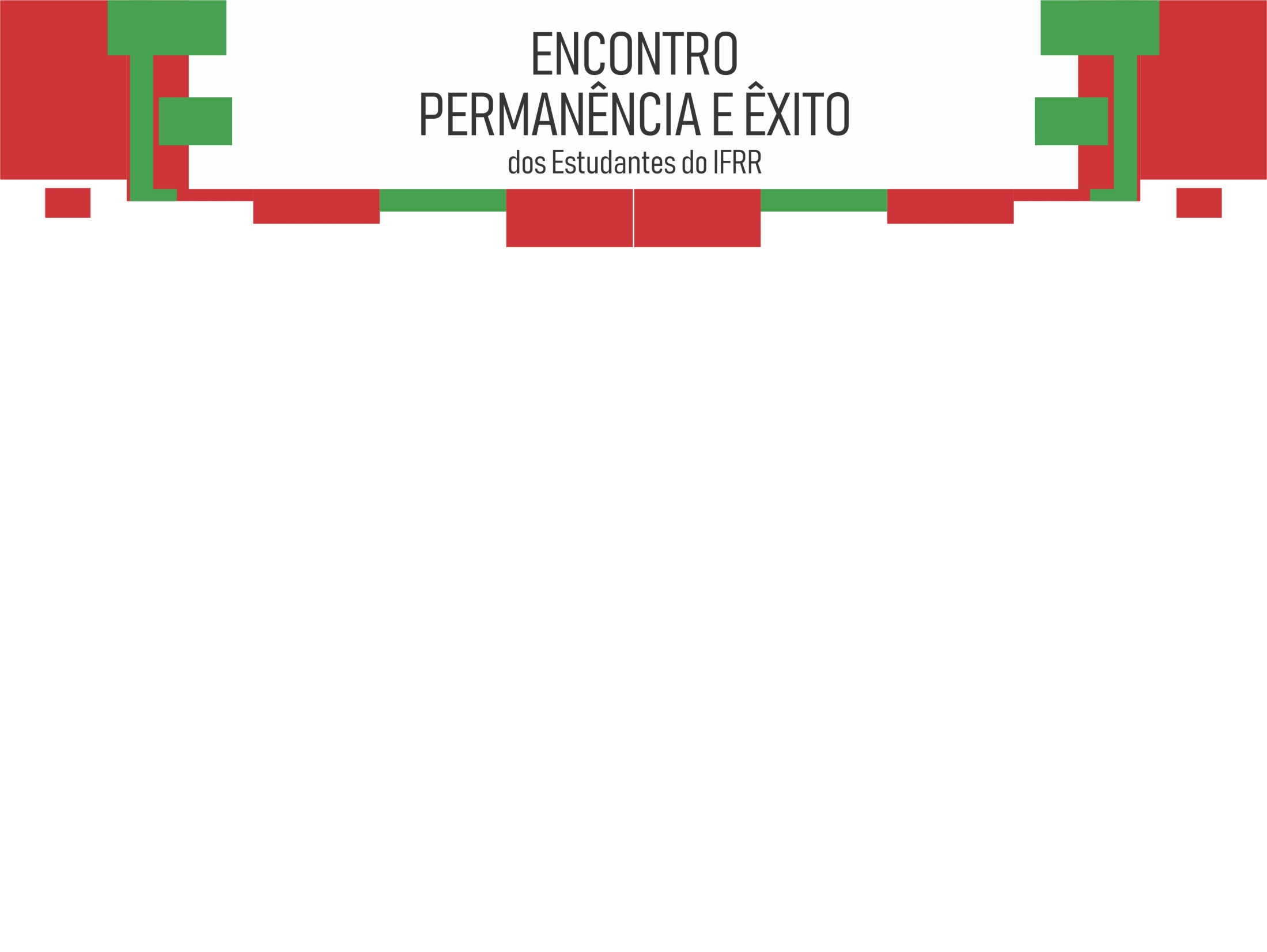 AVALIAÇÃO DO PROCESSO DE IMPLEMENTAÇÃO DO PROEJA:
a experiência do Campus Boa Vista-Centro do Instituto Federal de Roraima
Fragmentos da Tese de Doutorado





Prof. Ananias Noronha Filho
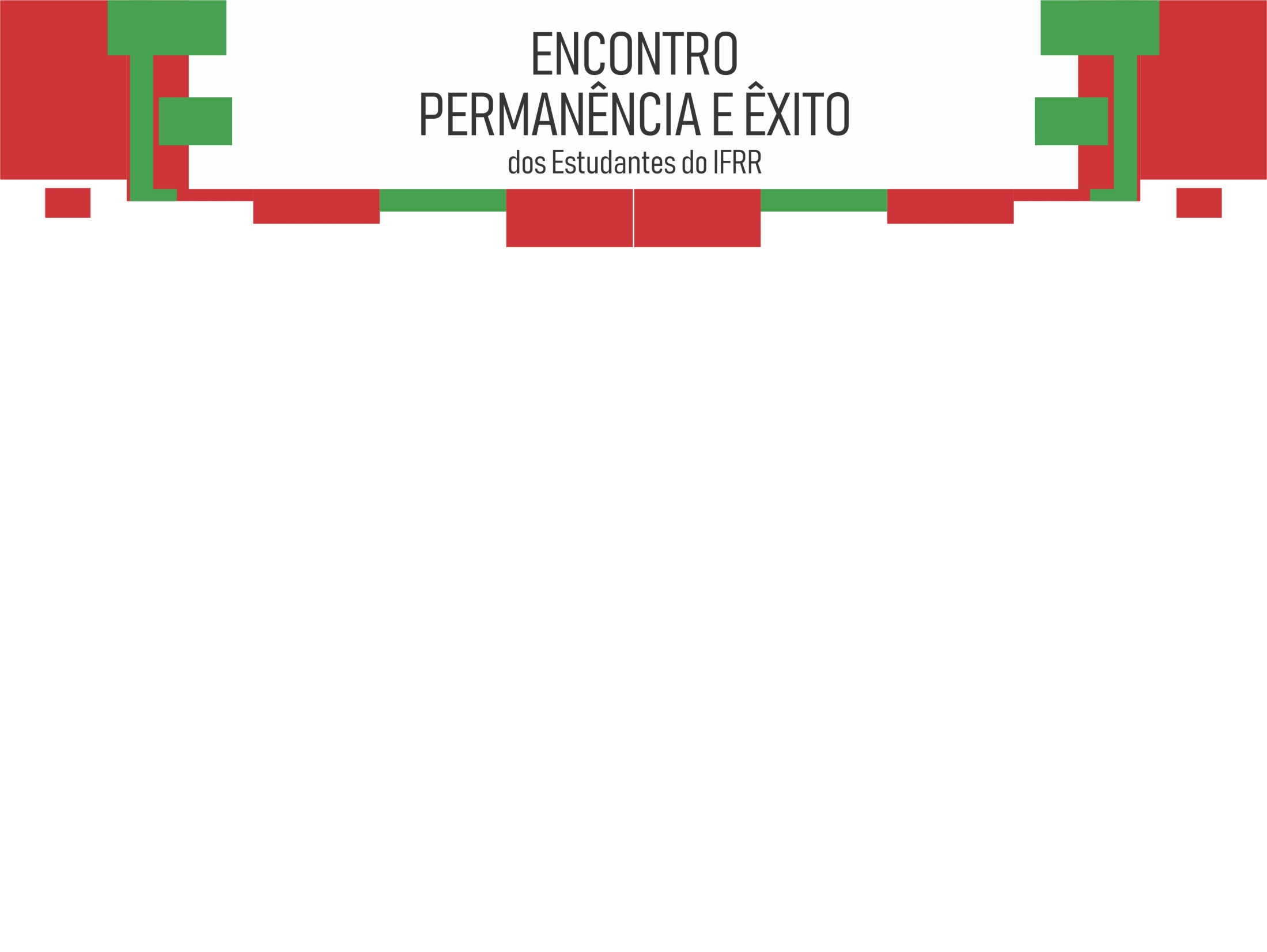 “Betty – O senhor poderia resumir a sua visão sobre educação?
Vieira Pinto – O caminho que o professor escolheu para aprender foi ensinar. No ato do ensino ele se defronta com as verdadeiras dificuldades, obstáculos reais, concretos que precisa superar. Nessa situação ele aprende. ” (Trecho do depoimento do Professor Álvaro Vieira Pinto obtido pela professora Betty Oliveira, em 13/03/1982) (PINTO, 2005)
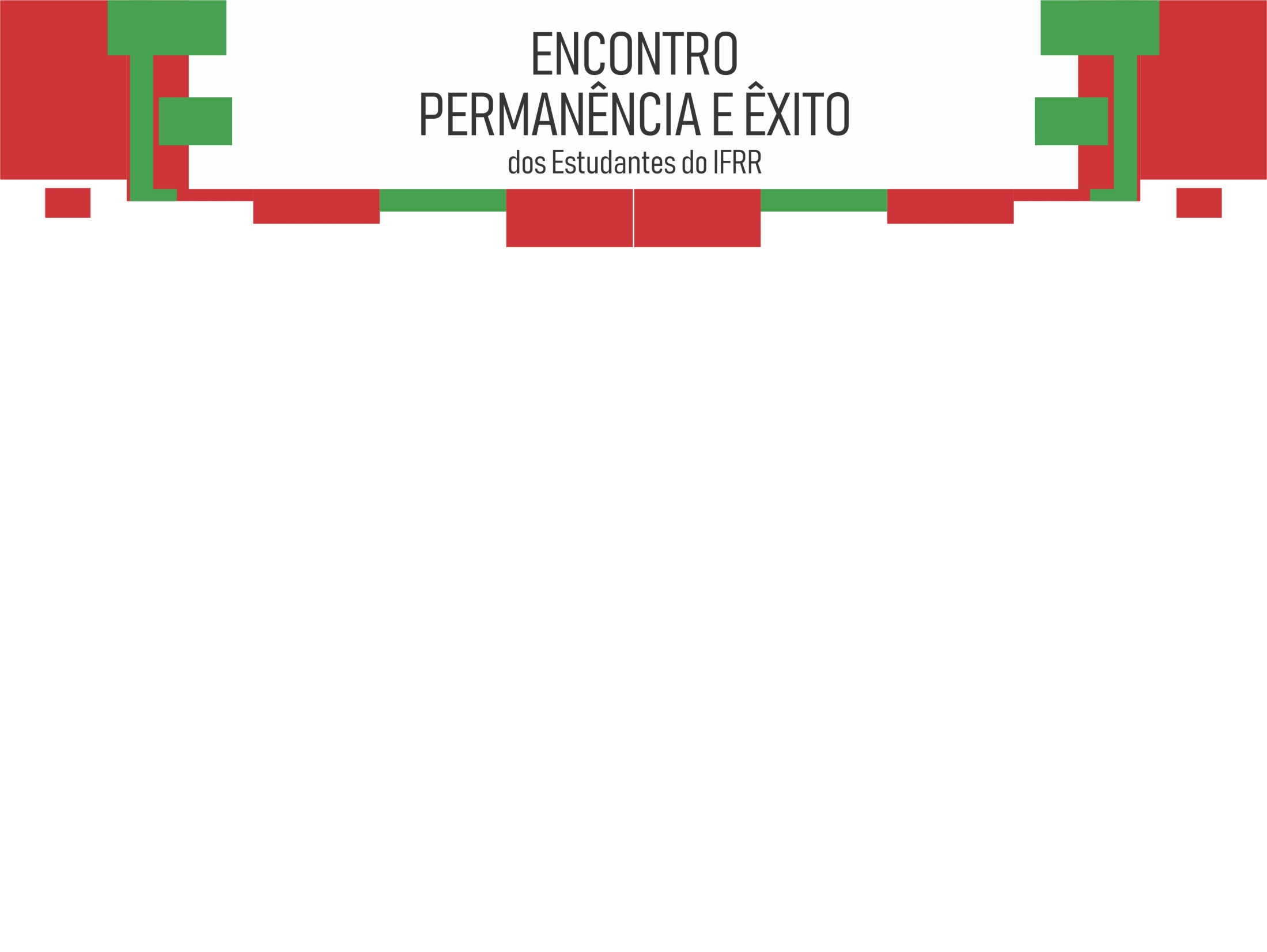 IFRR – pioneiro na oferta de educação profissional integrado a EJA

Curso Técnico em Edificações – 2005 – 4 anos de curso
Base jurídica Decreto 5154/2004
66 ingressantes 
12 concluintes
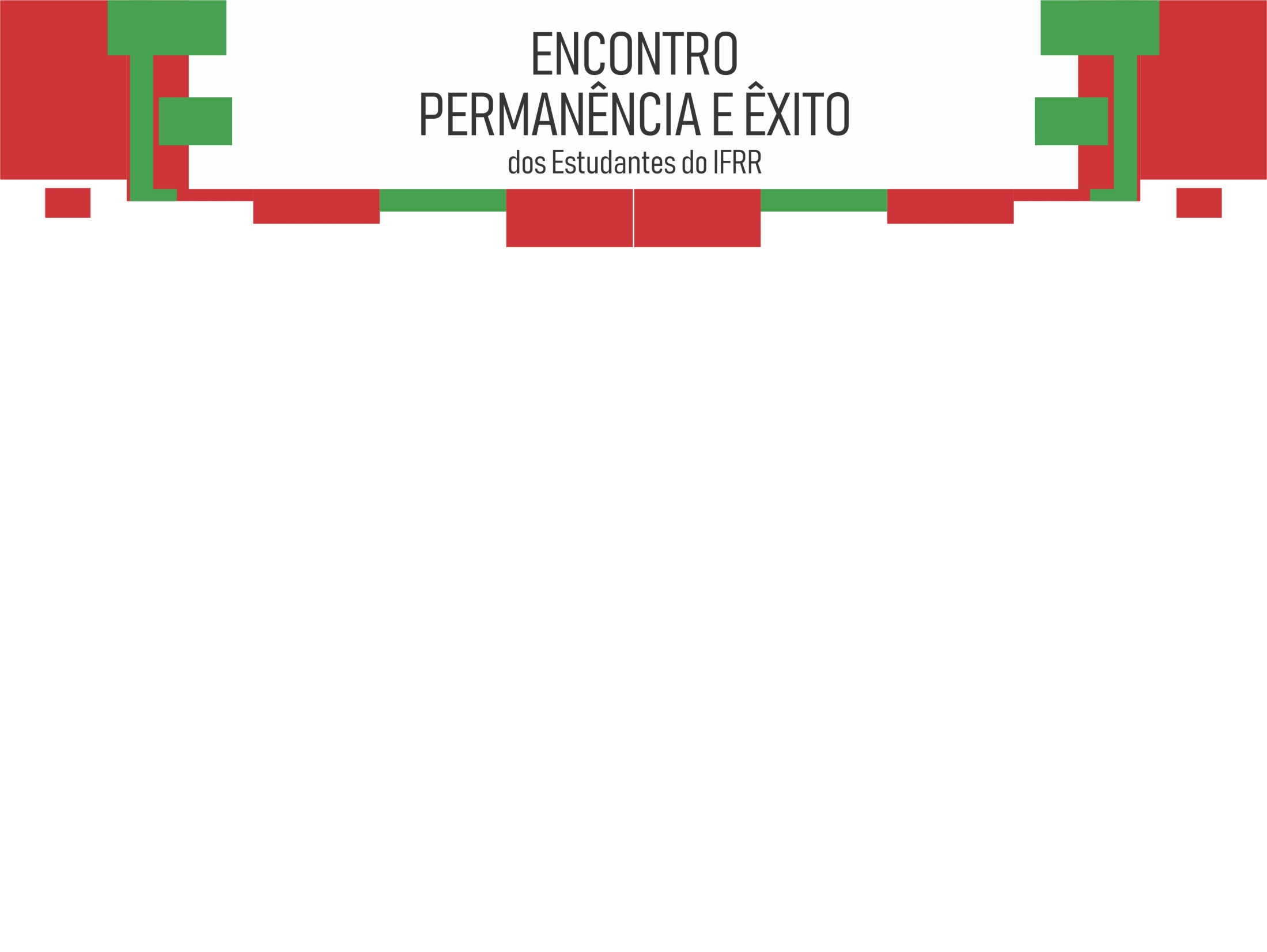 QUADRO 2 – Matrícula inicial* Cursos PROEJA – IFRR – 2005 a 2013
Fonte: IFRR- PDI 2009/2013; CORES – Registro de matrículas
* Considera apenas as matrículas novas e matrículas do primeiro semestre de cada ano.
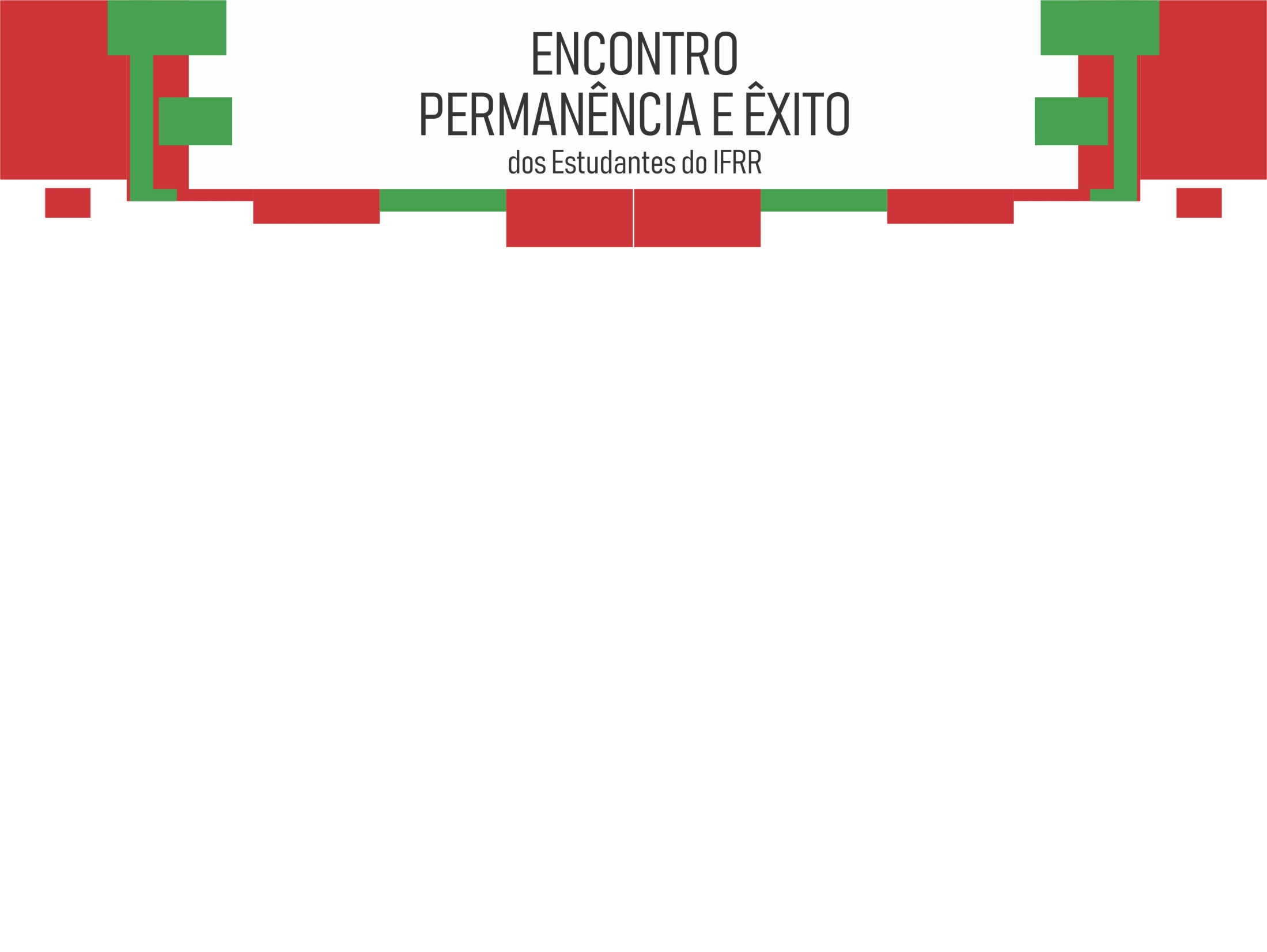 QUADRO 3 – Diplomas expedidos Curso de Especialização em Educação Profissional Integrada a Educação Básica na Modalidade de Educação de Jovens e Adultos, IFRR 2008-2015 *
*FONTE: DERA CAMPUS BOA VISTA CENTRO
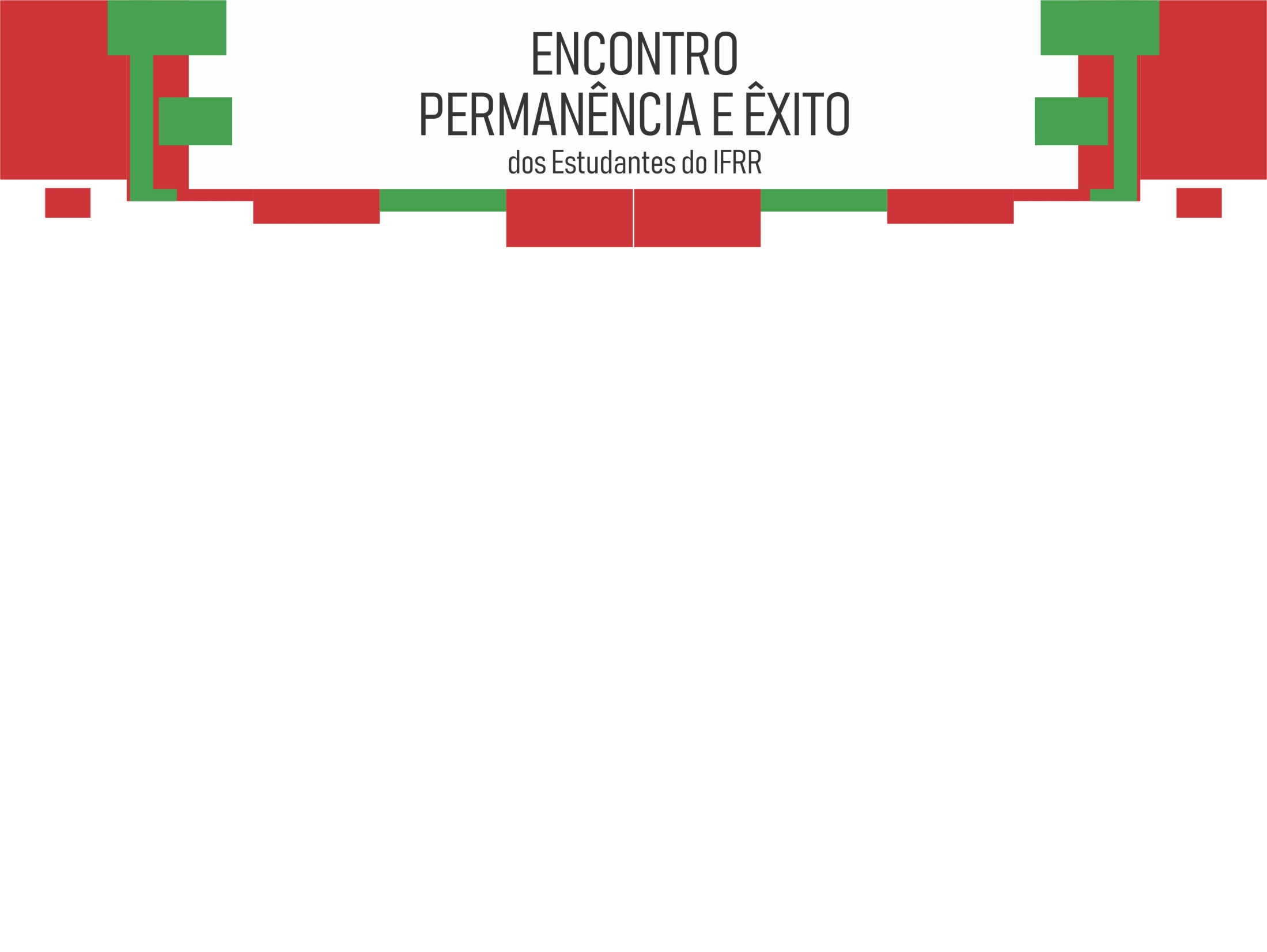 PROEJA – PDI 2014 - 2018
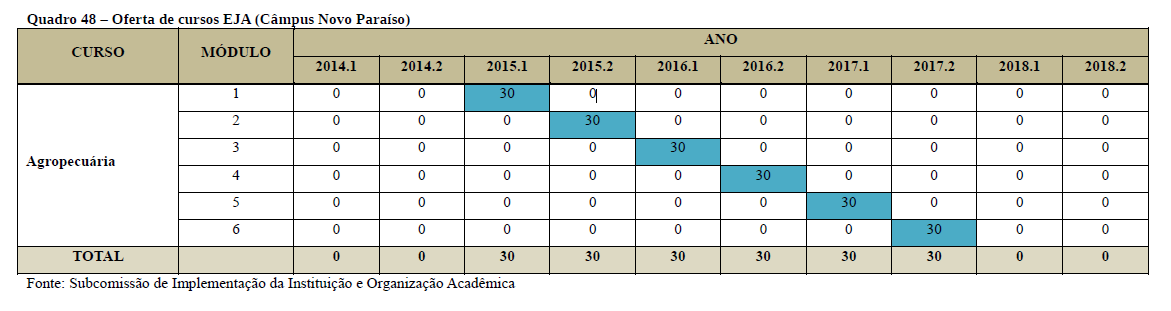 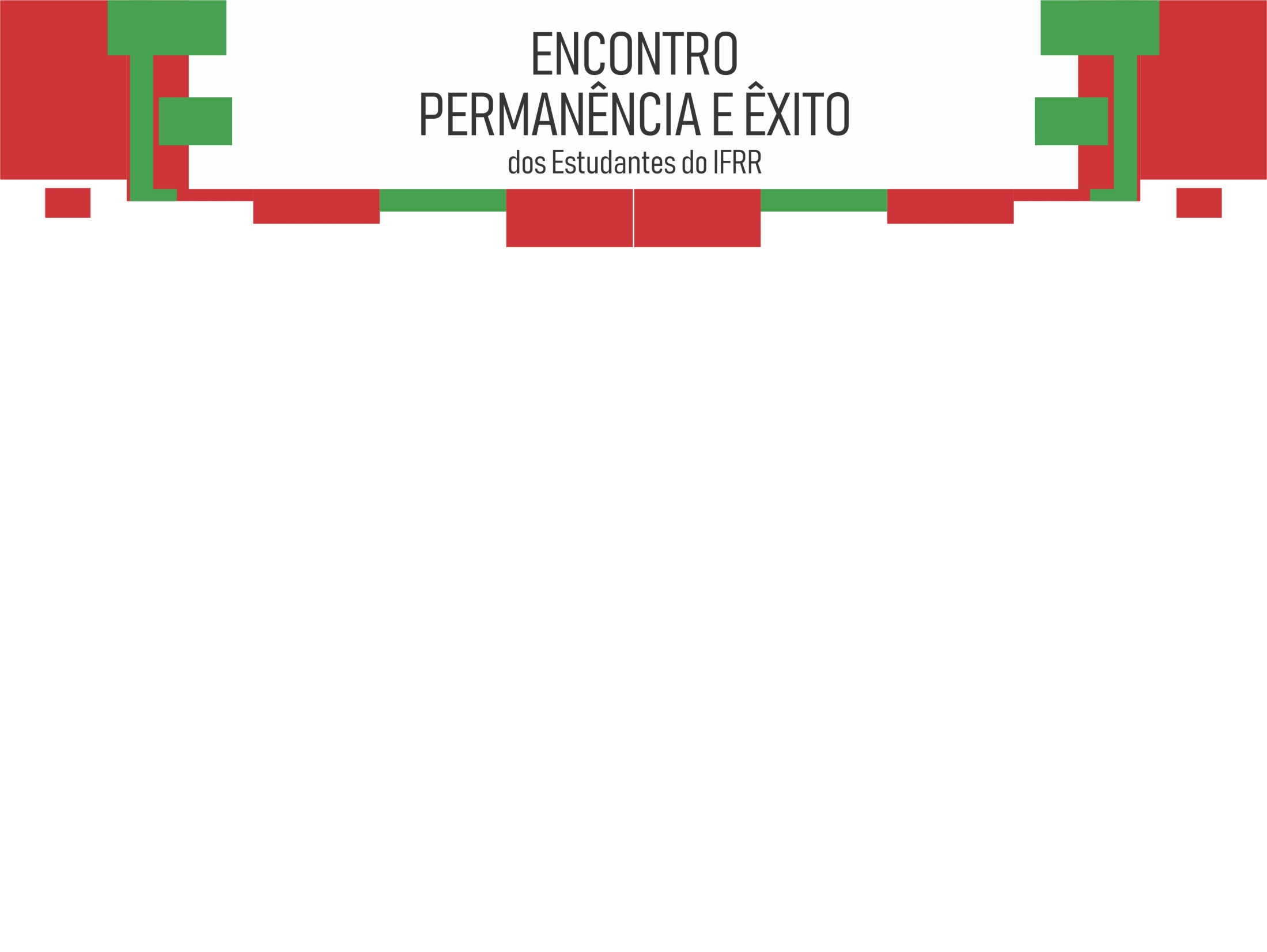 PROEJA – PDI 2014 - 2018
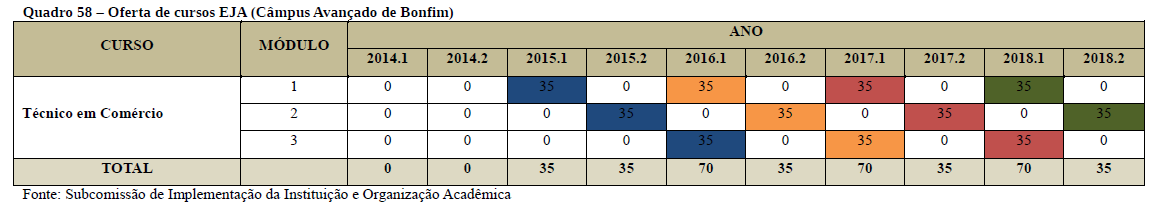 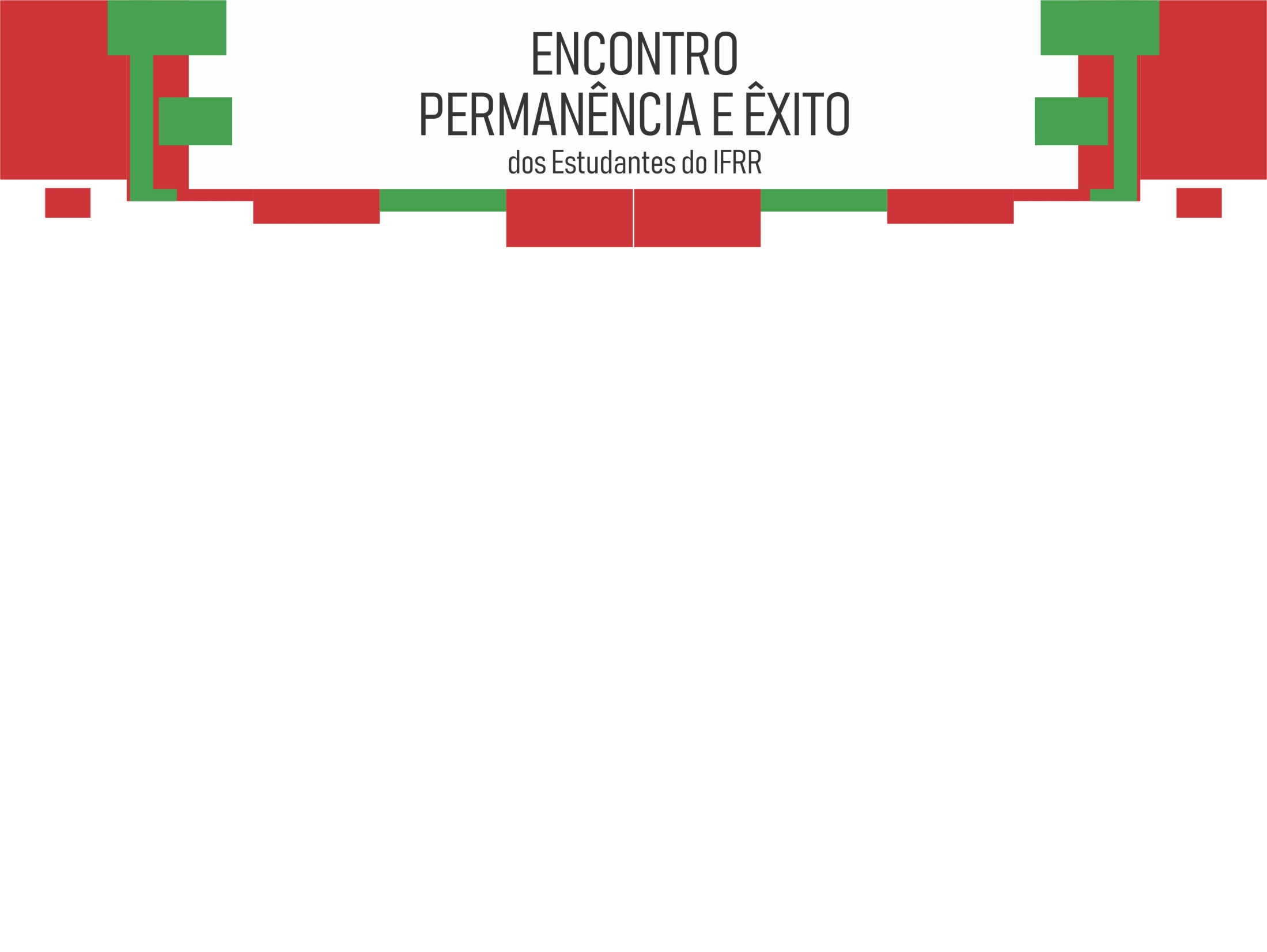 PROEJA – PDI 2014 - 2018
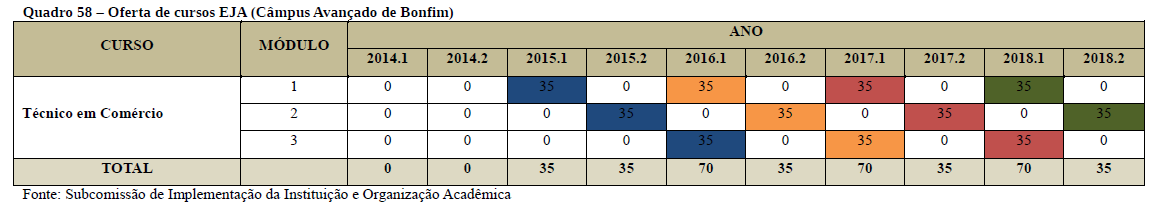 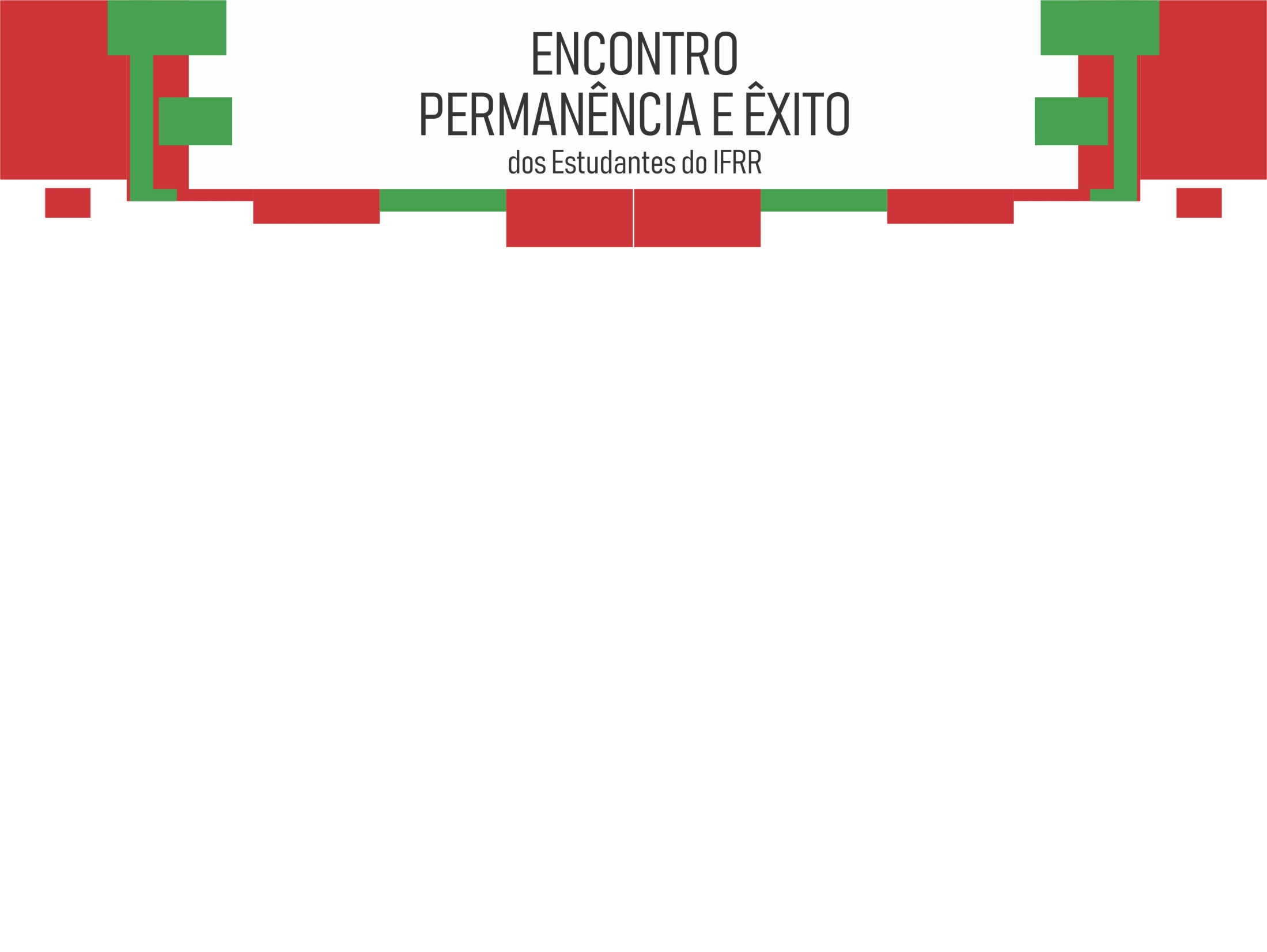 PROEJA – PDI 2014 - 2018
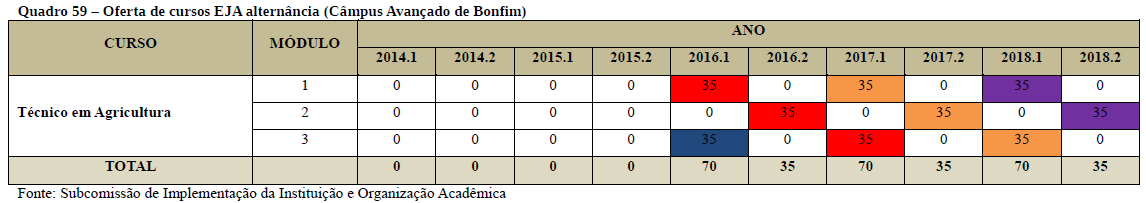 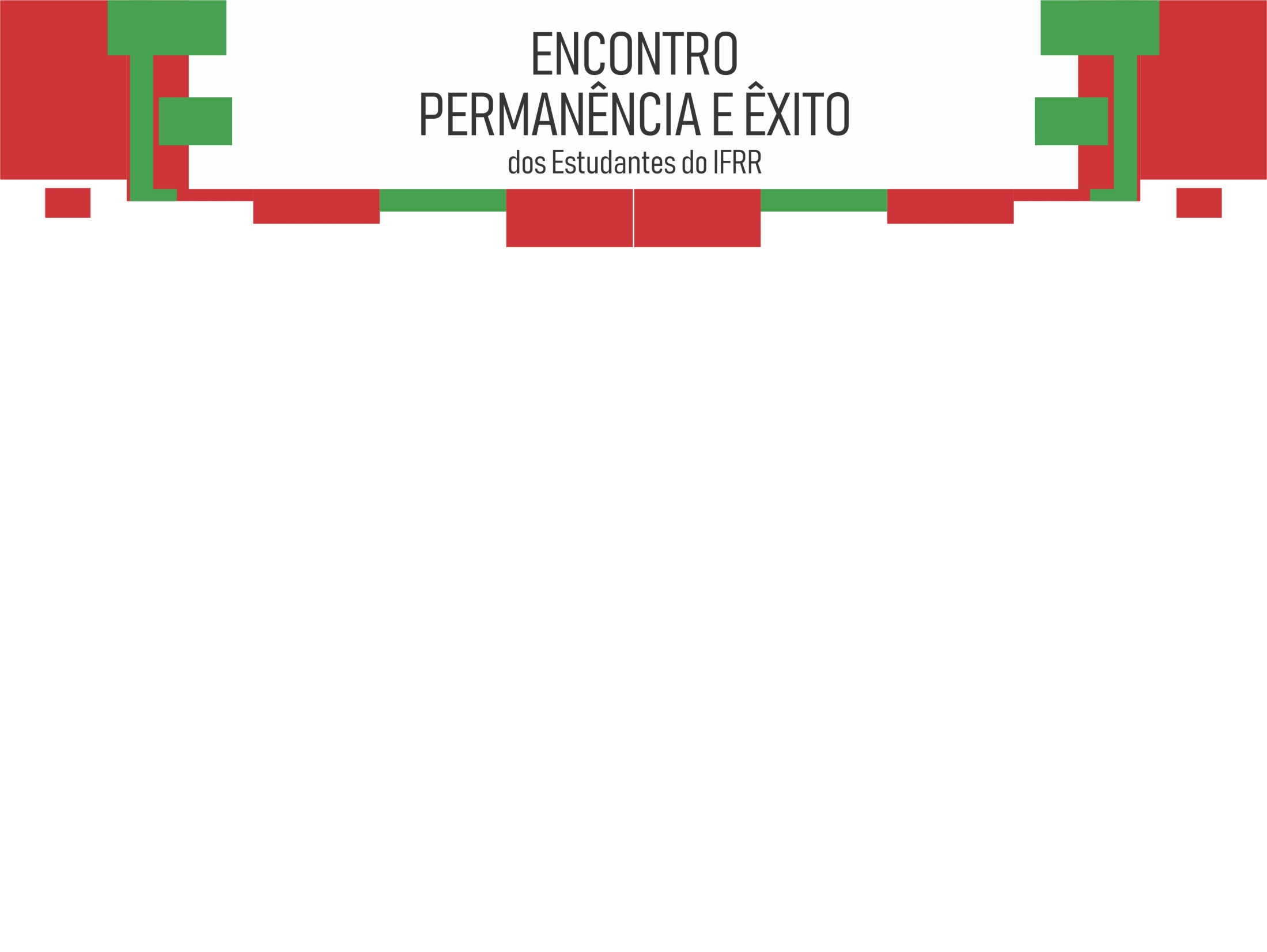 PROEJA – PDI 2014 - 2018
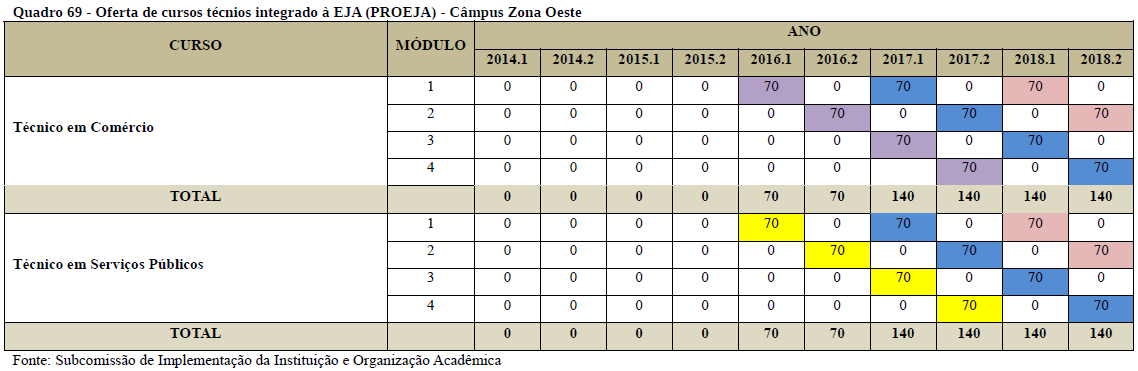 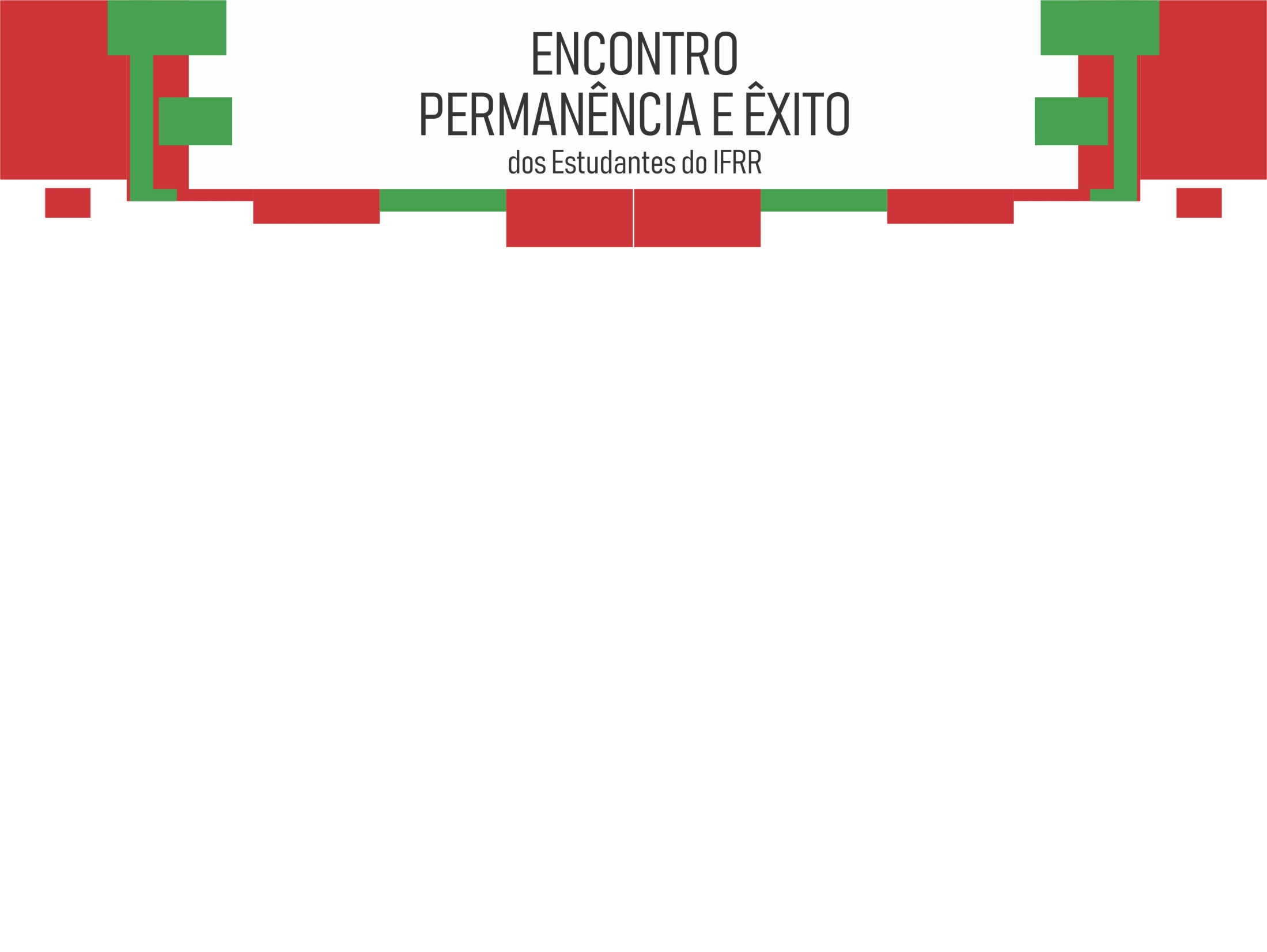 PROEJA – PDI 2014 - 2018
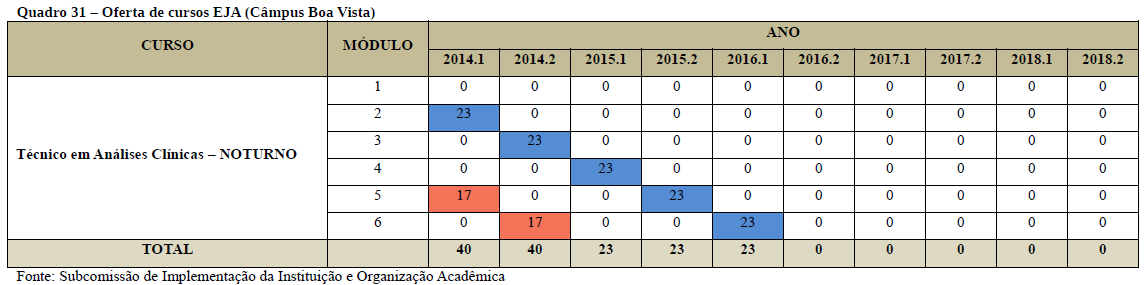 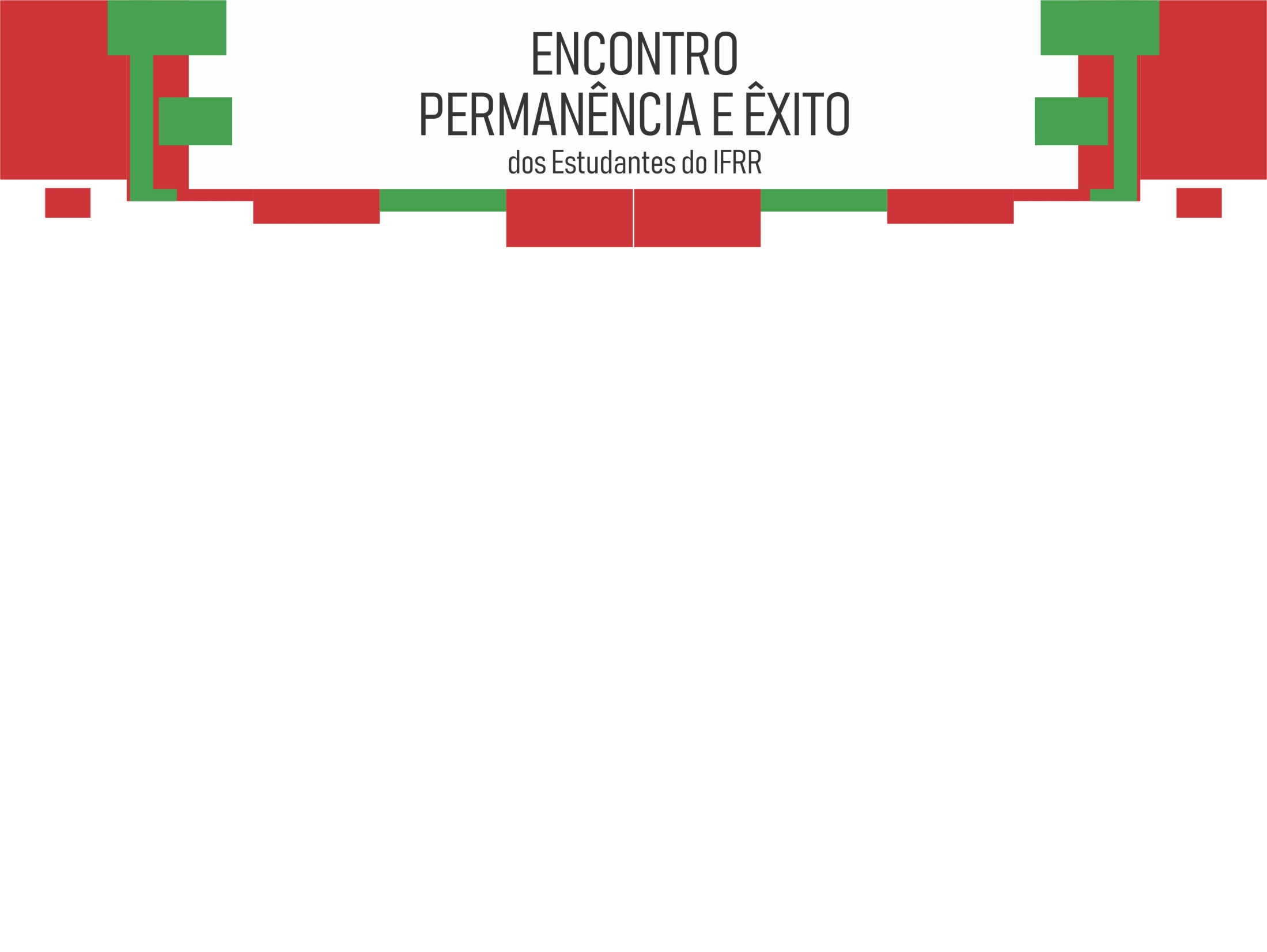 PROEJA – PDI 2014 - 2018
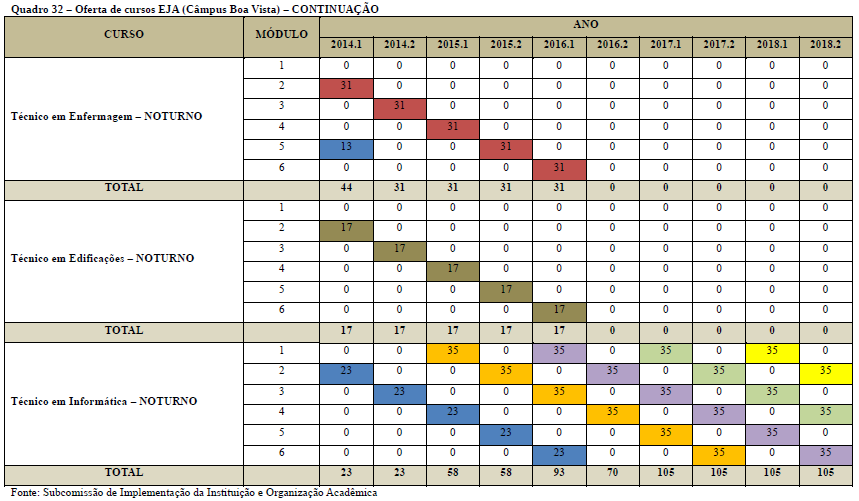 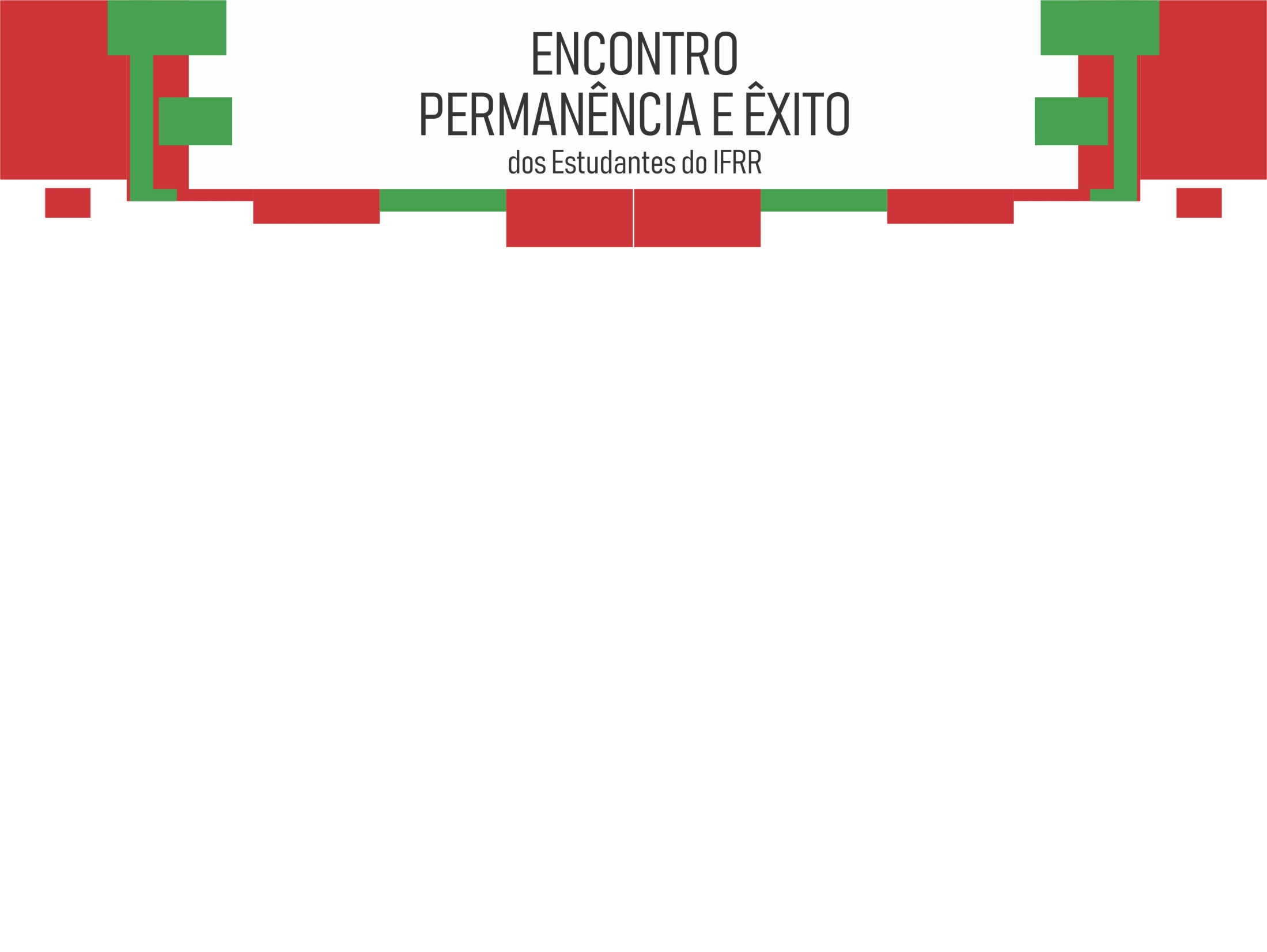 O QUE APRENDEMOS COM O PROEJA?

DO QUANTO APRENDEMOS, QUANTO DEIXAMOS DE IMPLEMENTAR?

QUAIS CAMINHOS SEGUIR?

QUEM ESTÁ DISPOSTO A CONSTRUIR NOVOS CAMINHOS?
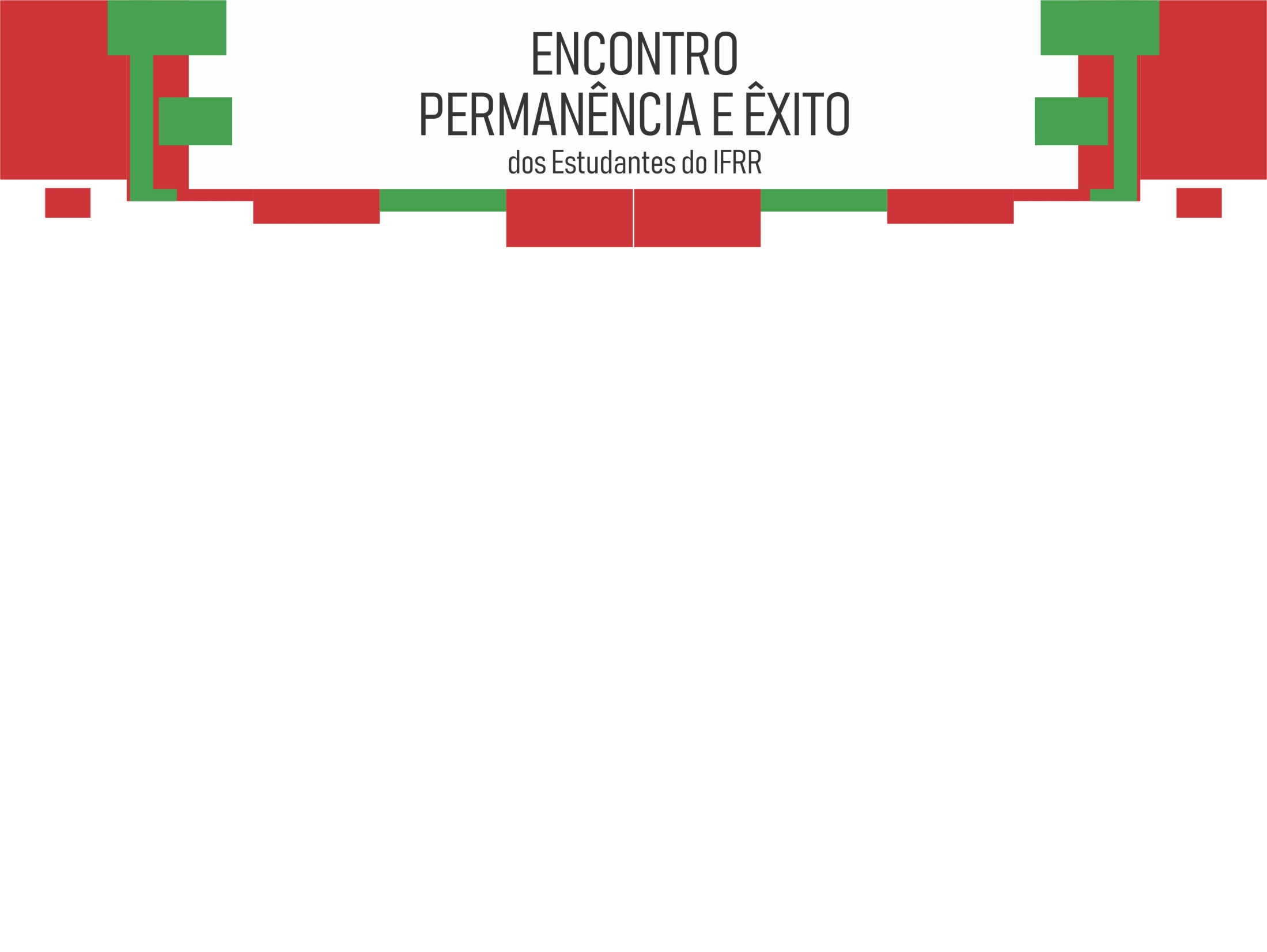 OBRIGAD@!!

Ananias Noronha Filho
anfrr@ifrr.edu.br 

55 95 98112-7571